Chủ đề 6:
Trao đổi chất và chuyển hoá năng lượng ở tế bào
BÀI 9. TRAO ĐỔI CHẤT QUA MÀNG SINH CHẤT
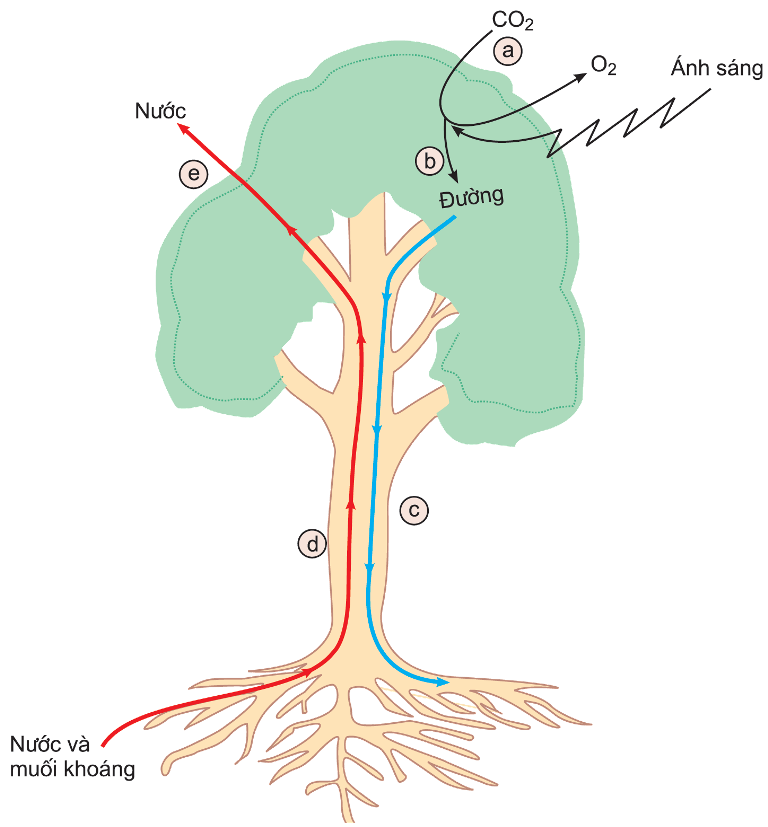 I. TRAO ĐỔI CHẤT Ở TB
Là tập hợp các phản ứng hoá học diễn ra trong tế bào (sự chuyển hoá vật chất), và sự trao đổi chất giữa tế bào với môi trường (TĐC qua màng).

Có 2 hình thức:
+ Vận chuyển thụ động: không tiêu tốn năng lượng. 
+ Vận chuyển chủ động (tích cực): có tiêu tốn năng lượng.
01
Vận chuyển thụ động
- Sự khuếch tán
- Sự thẩm thấu
02
Vận chuyển chủ động
03
Nhập bào và xuất bào
SỰ KHUẾCH TÁN
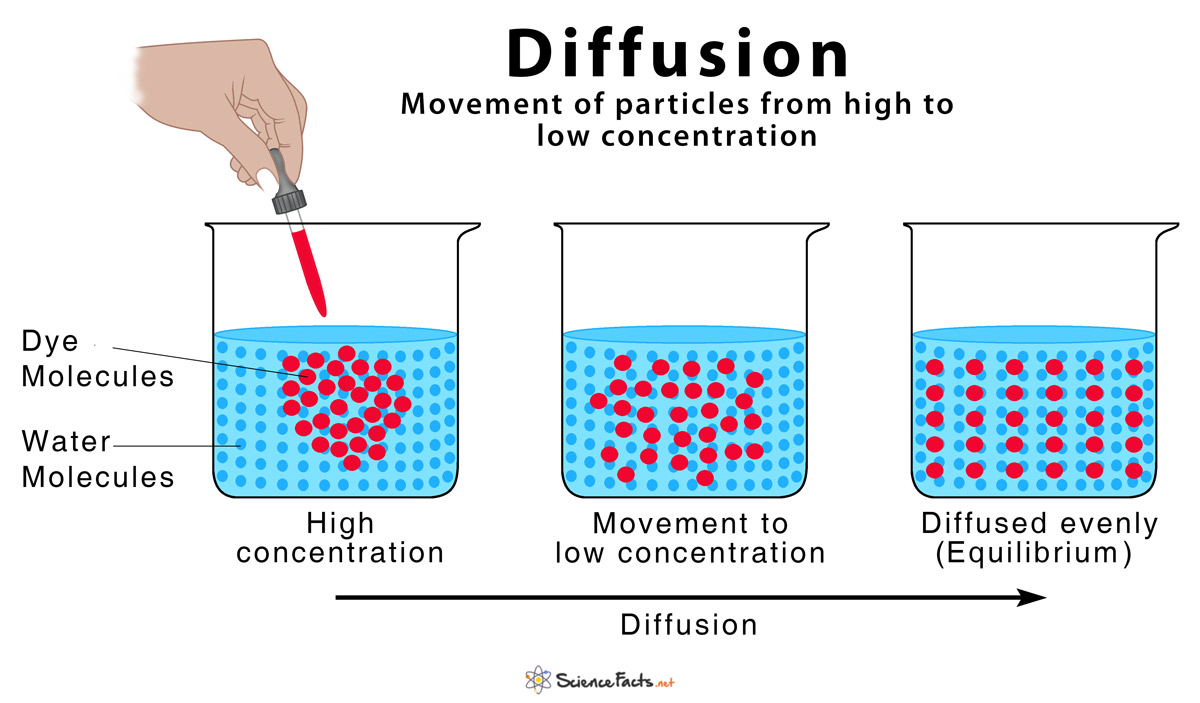 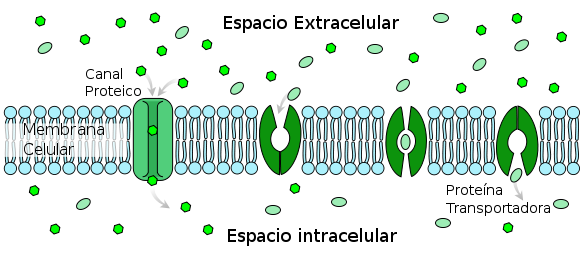 Khuếch tán đơn giản
Khuếch tán tăng cường
SỰ THẨM THẤU
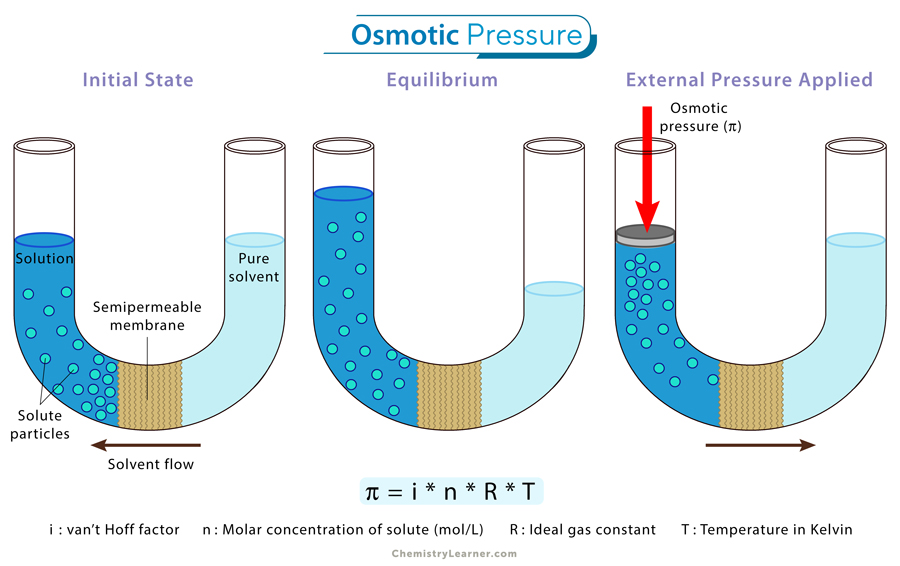 II. VẬN CHUYỂN THỤ ĐỘNG
- Gradient nồng độ: sự chênh lệch nồng độ của một chất giữa 2 vùng.
- Vận chuyển thụ động: vận chuyển các chất từ nơi có nồng độ cao đến nơi có nồng độ thấp theo chiều gradient nồng độ.
- VC thụ động bao gồm: 
+ Khuếch tán đơn giản (trực tiếp qua lớp lipid kép)
+ Khuếch tán tăng cường (qua protein vận chuyển)
+ Thẩm thấu.
VẬN CHUYỂN THỤ ĐỘNG
- Sự khuếch tán chỉ sự di chuyển của các phân tử chất tan, diễn ra theo chiều gradient nồng độ, trong môi trường lỏng và khí.
Khi các phân tử phân bố đồng đều trong môi trường  cân bằng động (các phân tử di chuyển theo 2 chiều).
- Sự thẩm thấu chỉ sự di chuyển của các phân tử nước qua màng bán thấm (ví dụ màng sinh chất) ngăn cách giữa 2 vùng có nồng độ chất tan khác nhau.
Các phân tử nước đi từ nơi có thế nước cao (nồng độ chất tan thấp) đến nơi có thế nước thấp (nồng độ chất tan cao).
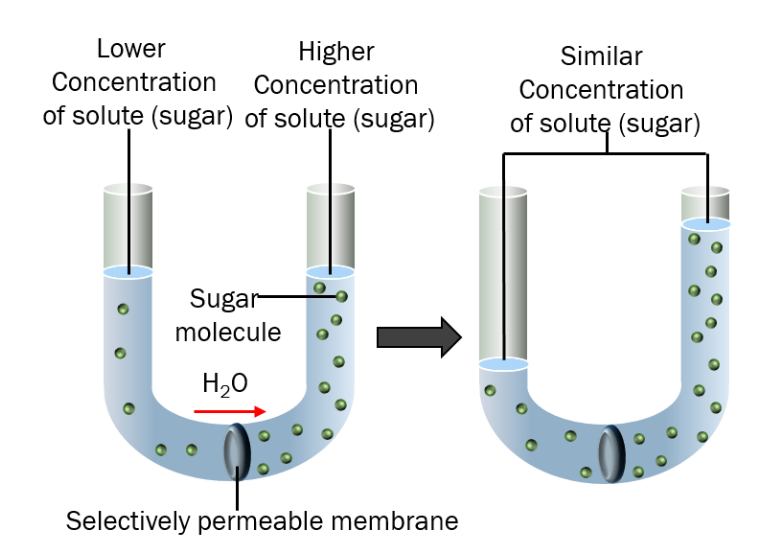 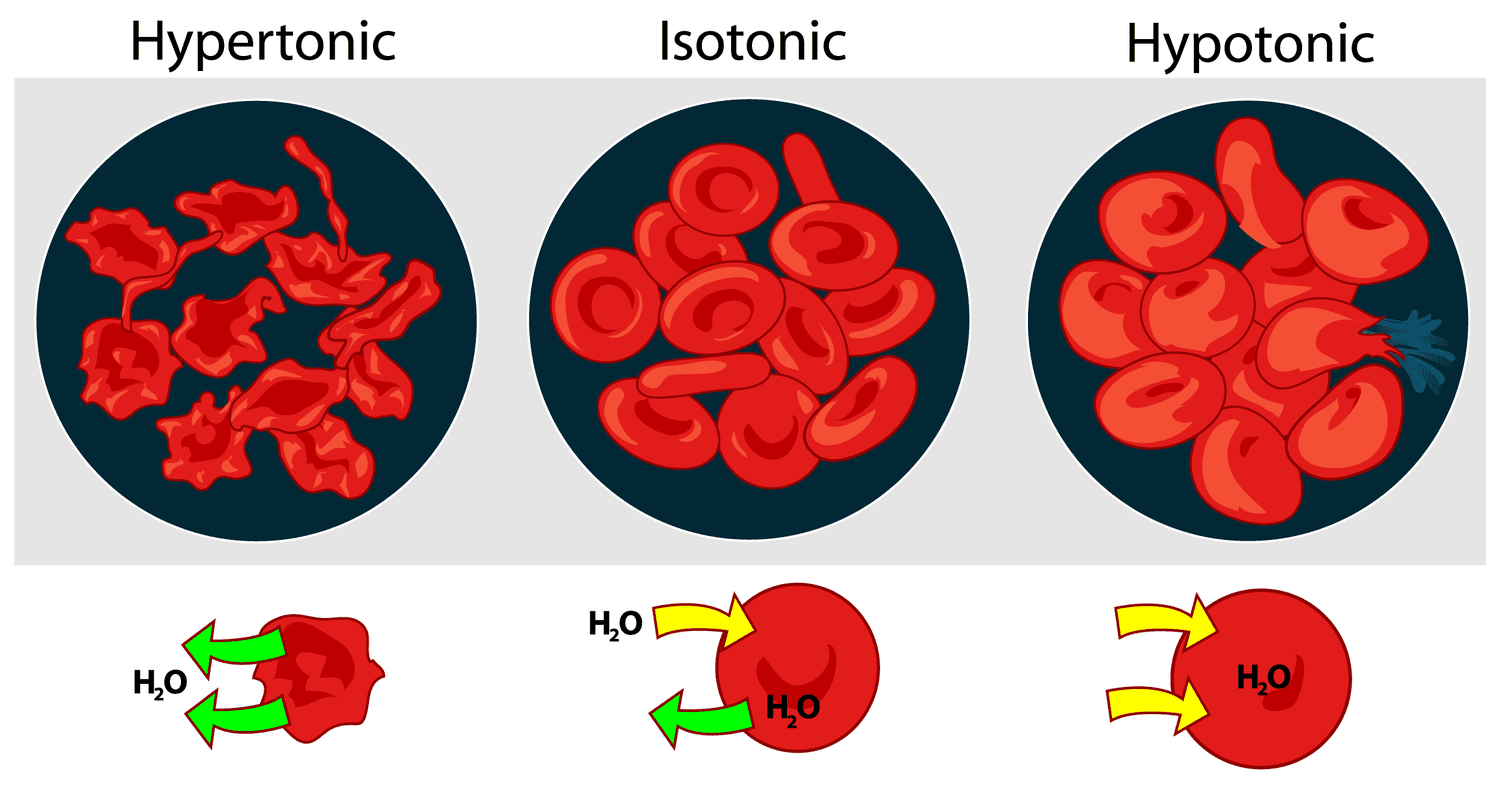 03
LAB RULES
Lorem ipsum dolor sit amet, consectetur adipiscing elit, sed do eiusmod tempor incididunt ut labore et dolore magna aliqua. Ut enim ad minim veniam, quis nostrud exercitation ullamco laboris nisi ut aliquip ex ea commodo consequat.
04
MOLECULES
Lorem ipsum dolor sit amet, consectetur adipiscing elit, sed do eiusmod tempor incididunt ut labore et dolore magna aliqua. Ut enim ad minim veniam, quis nostrud exercitation ullamco laboris nisi ut aliquip ex ea commodo consequat.
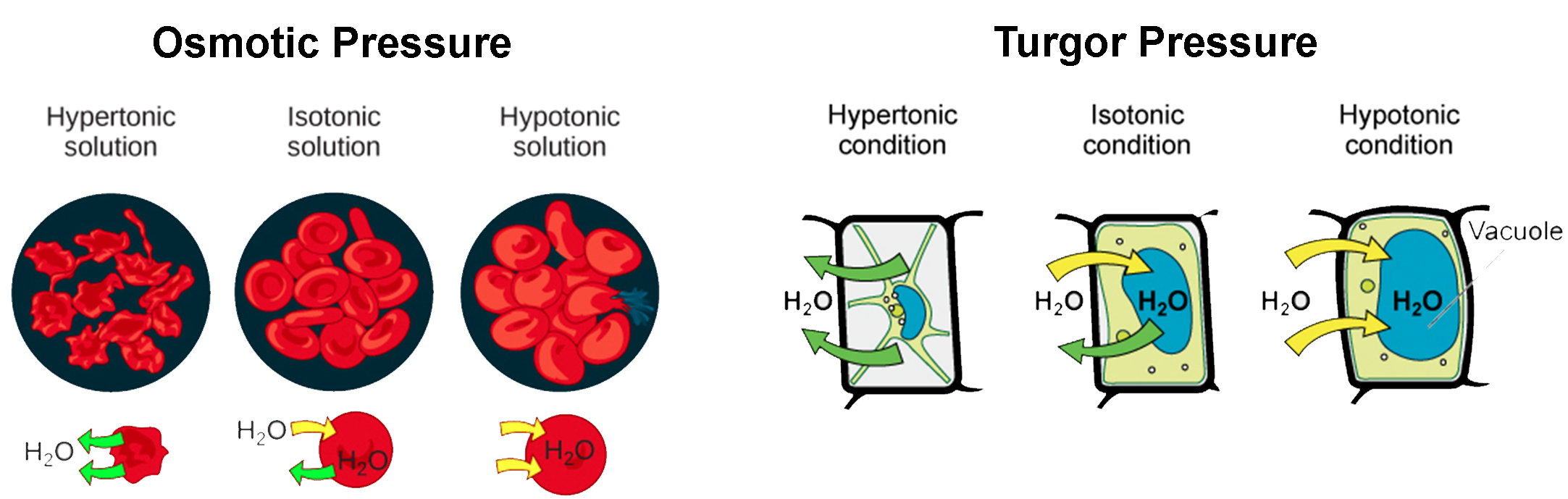 02
OBJECTIVES
Khi tế bào ở trong các dung dịch có nồng độ khác nhau, phân tử nước sẽ di chuyển qua màng theo 3 trường hợp:
Dung dịch đẳng trương
Dung dịch có nồng độ chất tan bằng nồng độ chất tan trong tế bào  nước di chuyển cân bằng.
Dung dịch nhược trương
Dung dịch có nồng độ chất tan nhỏ hơn nồng độ chất tan trong tế bào  nước đi vào tế bào.
Dung dịch ưu trương
Dung dịch có nồng độ chất tan cao hơn nồng độ chất tan trong tế bào  nước đi ra khỏi tế bào.
HIỆN TƯỢNG CO NGUYÊN SINH
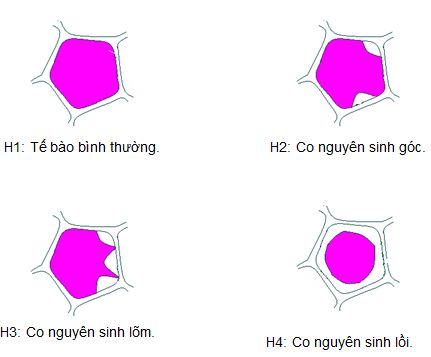 http://www.youtube.com/watch?v=ufCiGz75DAk
III. Vận chuyển chủ động (tích cực)
- Sự vận chuyển chủ động các chất qua màng sinh chất là sự vận chuyển các chất ngược chiều gradient nồng độ, với sự tham gia của các protein vận chuyển (bơm) và có tiêu tốn năng lượng. 

- Ví dụ: vận chuyển Ca2+ vào lưới nội chất; vận chuyển H+ vào lysosome;…

- Có protein vận chuyển một chất, có protein vận chuyển 2 chất.

 Tế bào lấy các chất cần thiết và điều hoà nồng độ các chất trong tế bào.
IV.
NHẬP BÀO VÀ 
XUẤT BÀO
https://www.youtube.com/watch?v=rpnu4N-LP5I
Sự nhập bào và xuất bào là hình thức vận chuyển chủ động các phân tử lớn như protein, polysaccharide, lượng lớn chat lỏng hoặc cả tế bào. 

- Nhập bào: màng tế bào lõm vào, hình thành các túi bao quanh các phân tử lớn hay tế bào (thực bào), nước và các chat hoà tan (ẩm bào).

- Xuất bào: các túi mang các phân tử đi đến màng, nhập với màng và giải phóng chúng ra bên ngoài.
LAB PICTURE
Images help us understand the theory.
PROJECT SUMMARY
THEORY
PRACTICE
CONCLUSION
Lorem ipsum dolor sit amet, consectetur adipiscing elit, sed do eiusmod tempor incididunt ut labore et dolore magna aliqua. Ut enim ad minim veniam, quis nostrud exercitation ullamco laboris nisi ut aliquip ex ea commodo consequat.
Lorem ipsum dolor sit amet, consectetur adipiscing elit, sed do eiusmod tempor incididunt ut labore et dolore magna aliqua. Ut enim ad minim veniam, quis nostrud exercitation ullamco laboris nisi ut aliquip ex ea commodo consequat.
Lorem ipsum dolor sit amet, consectetur adipiscing elit, sed do eiusmod tempor incididunt ut labore et dolore magna aliqua. Ut enim ad minim veniam, quis nostrud exercitation ullamco laboris nisi ut aliquip ex ea commodo consequat.
THANK YOU!
Any questions? Don't hesitate to
ask for our help
www.reallygreatsite.com
ILLUSTRATIONS